APROVECHAMIENTO DE CALOR DE BAJAS TEMPERATURAS Y SU CONVERSIÓN EN ENERGÍA ELECTRICA
 
Alejandro R. Gorosito, Hernán M. Solier Zandomeni, Leandro A. Gieco  Sebastián E. Pralong, Alicia E. Carbonell. 
 
Laboratorio de Termofluidos, Facultad Regional Paraná, Universidad Tecnológica Nacional, Almafuerte 1033, Paraná, Entre Ríos (3100).
Email de contacto principal: ramongorosito@frp.utn.edu.ar
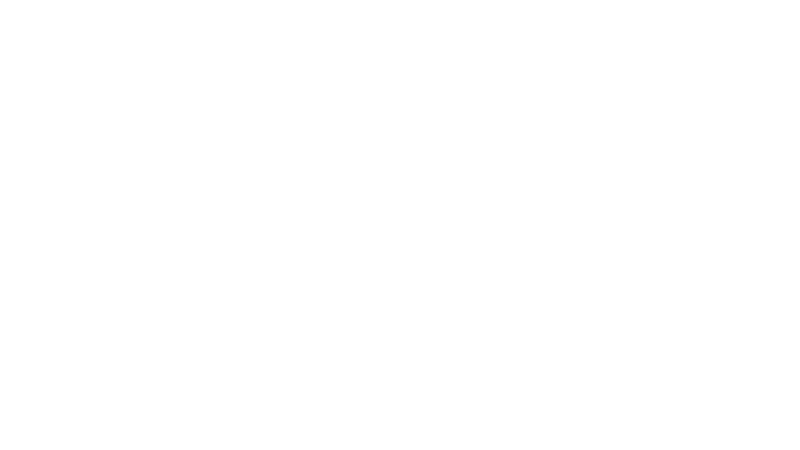 . La contaminación del medio ambiente por la producción energética indiscriminada es ampliamente reconocida como una amenaza ambiental significativa a nivel mundial
Hablar de eficiencia energética es fundamental si queremos seguir produciendo energía de manera sustentable en el tiempo, afectando de manera mínima el ecosistema. Este trabajo se hace sobre la hipótesis que la energía más limpia y económica es la que no se consume.
Objetivo
Avanzar en una aplicación particular de:
conversión de calor desperdiciado de medias y bajas temperaturas, en energía eléctrica, para uso dentro de plantas industriales.
Funcionamiento de placas  termogeneradoras
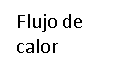 Flujo de calor
Fuente Cálida
Fuente fría
Placa Peltier
generación de energía eléctrica
Sistema de alumbrado
secundario
Efecto Seebeck
El efecto Seebeck fue descubierto por el Físico Thomas Seebeck en 1821.
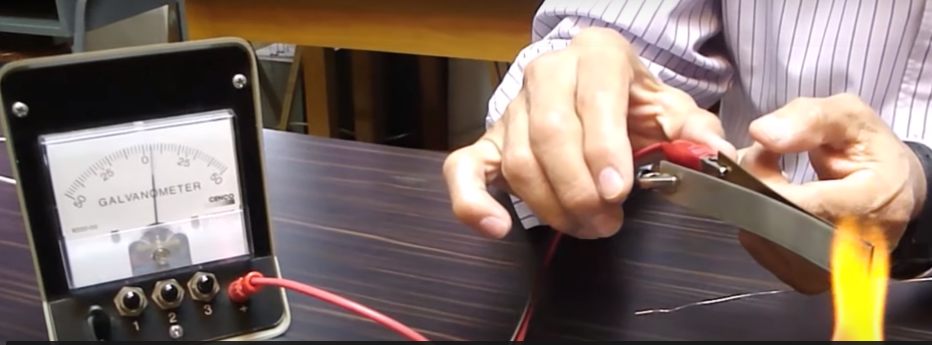 Uniendo una lámina de cobre con otra de bismuto, en un circuito cerrado, al calentar una de las uniones se genera una corriente eléctrica que fluye por el aplicando una  diferencia de temperatura
Efecto Seebeck en semiconductores P-NDe Ken Brazier - self-made, based on w:Image:ThermoelectricPowerGen.jpg by CM Cullen (which is GFDL 1.2 and CC-by 2.5 licensed), CC BY-SA 4.0, https://commons.wikimedia.org/w/index.php?curid=3372874n
MODELO SIMPLE DE CONEXIÓN DE LAS PLACAS TERMOGENERADORAS.
En cada celda Peltier se usan unos 200 pares P-N, conectadas en serie.
Placas generadoras elegidas:datasheet (placa TEC1 27145 SP1848 SA).
Producción de las placas similaresdatasheet(placa TEC1 27145 SP1848 SA).
Experiencia
Se iniciaron las pruebas de aprovechamiento del calor colocando una placa Peltier, adherida con grasa grafitada entre dos recipientes metálicos, uno con agua fría y el otro con agua caliente, a temperaturas controladas y estacionarias, durante una hora, para diferencias de temperatura entre 60º C y 80ºC.
Resultados
Mediciones de tensión para distintas diferencias de temperatura entre caras del módulo
Mediciones de potencia para distintas diferencias de temperatura entre caras del módulo
Selección del prototipo de aplicación
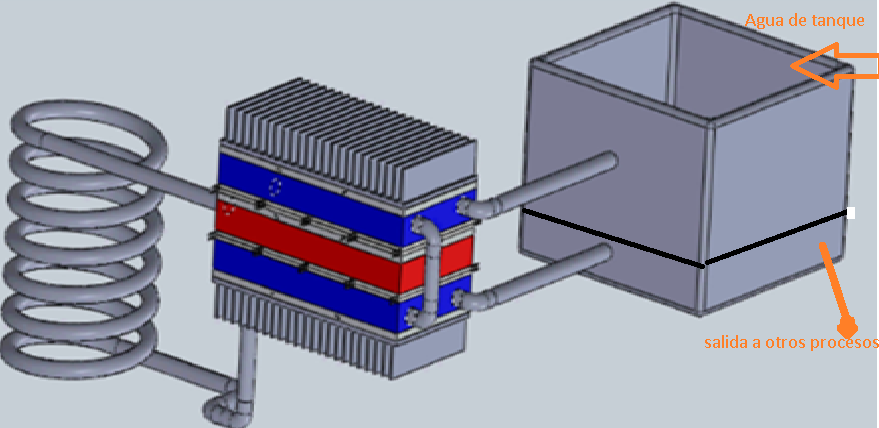 Disipadores del prototipo
Cálculo del disipador de una placa en función de mantener las temperaturas a ambos lados de la placa y prolongar su vida útil.
Ancho 70 mm y 50 mm de alto, con su cara caliente a 80ºC y una temperatura ambiente de 20ºC.
Generación del prototipo
Se utilizaron 20 módulos termoeléctricos, en un arreglo eléctrico de 10 módulos en serie, con dos series asociadas en paralelo.
Generación aproximadamente de 40 W.
 Los módulos se dispusieron a ambos lados de la fuente caliente y las placas frías.
Conclusión
La placa ensayada produjo potencias en los rangos esperados, de acuerdo con los datasheet de las placas usadas
El significado del estudio está relacionado con familiarizarse en la utilización de dispositivos generadores de potencia en continua, controlar los mecanismos de estabilización de las temperaturas en las caras caliente y fría de los módulos Peltier y ver la evolución tecnológica temporal de fabricación de estas celdas.
El uso industrial de las placas termo generadoras tiene que desarrollarse y difundirse porque parten de la premisa de aprovechar el calor que se pierde en alguno de los procesos de producción.
Se debe tener en cuenta la vida útil de los módulos expuestos a altas temperaturas. Los constituyentes de la soldadura pueden degradarse a altas temperaturas y disminuir el rendimiento y, podrían causar fallas importantes. Este proceso puede controlarse mediante la aplicación de protectores sobre el material de las celdas que permitan pasar el calor. Los materiales en el mercado son de supervivencia a corto plazo para diferencias de temperaturas altas. Las celdas Peltier se pueden usar como generadores de energía de baja intensidad si se tienen en cuenta los efectos de la exposición a altas temperaturas. La eficiencia de producción de energía eléctrica depende de maximizar la diferencia de temperatura y esto implica soportes técnicos de montajes innovadores, sobre todo en las soldaduras de las uniones, que se van modificando año a año. 
Habrá que evaluar anualmente la potencia producida para ver cómo las nuevas tecnologías introducen mejoras que ameriten la utilización en gran escala de dispositivos como el prototipo para aprovechar el calor perdido.